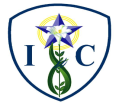 Equipo de Formación
AUTOCUIDADO EMOCIONAL EN TIEMPOS DE CUARENTENA
Como trabajadores debemos enfrentar una serie de conflictos  que afectan la salud física y psicológica. 
En esta crisis  sanitaria las condiciones de trabajo han cambiado, debemos ir día a día adaptándonos a los cambios y buscar la mejor manera de desenvolvernos.
Trabajamos constantemente con personas, niños, jóvenes y adultos que hoy también viven situaciones complejas a nivel de salud, familiar, económico, social y emocional y esto de alguna manera puede interferir en nuestro estado de animo.
Por ello es importante el autocuidado
y…¿Qué es el autocuidado?
Hacer ejercicio
El auto-cuidado es la práctica de actividades que podemos realizar en favor de nosotros mismos para mantener la vida, la salud y el bienestar.
Mantener contacto con seres queridos
Realizar hobbies
Comer rico
Rezar
Hacer meditación,etc.
Frente a la contingencia es normal que experimentes algunos cambios en tu estado emocional
Alteraciones en el estado de animo
Falta de concentración
Falta de energía
Ansiedad
Alteraciones en el sueño
Dolores físicos
Pena
¿Con que emoción definirías tu cuarentena?
¿CÓMO ABORDAR ESTA SITUACIÓN?
Preguntarnos qué hemos aprendido o estamos aprendiendo de todo esto
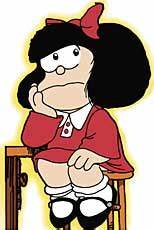 Aceptar lo que está pasando
y comprometernos con lo que podemos
Soltar todo aquello que nos moleste
Tomar medidas de bienestar
USAR TÉCNICAS DE AFRONTAMIENTO COMO LAS QUE SIGUEN:
1° TECNICA: RESPIRACIÓN CONTROLADA.
Controla tu respiración de forma consciente eso te ayudará a tomar el control sobre tus emociones.
1. Inhala lenta y profundamente
2. Lleva el aire hasta el fondo de los pulmones
4. Inhala y contrae el estómago
3. Levantando el abdomen
2° TÉCNICA: MEDITACIÓN.
Busca un lugar tranquilo: intenta meditar en una habitación o estancia alejada del ruido para evitar distracciones. Apaga el móvil, la televisión y cultiva el silencio y la calma para poder meditar correctamente.
Cierra los ojos y céntrate en la respiración: es la mejor forma de conseguir concentrarte en tu interior y desconectar del día a día y de tu mente. Puedes empezar con unas respiraciones profundas para relajarte y, después, centrarte en la respiración de tu cuerpo.
Encuentra el mejor momento del día. Un buen momento es, por ejemplo, antes de cenar, antes de dormir o a primera hora de la mañana. Son momentos de relax absoluto y tu cuerpo estará más predispuesto a relajarse.
Pon un poco de música relajante: Los sonidos melódicos te ayudará a desconectarte y concentrarte.
Una buena posición del cuerpo: una vez ya tengas escogido el lugar y el momento, ahora tendrás que fijarte en la posición de tu cuerpo. La columna tiene que estar recta y tienes que sentirte cómodo durante toda la práctica. Puedes estar sentado en el suelo, en una silla o tumbado, como más cómodo/a te sientas.
Conecta con aquellas emociones positivas: Recuerda momentos gratos y revive colores, olores y sabores
3° TÉCNICA: RELAJACIÓN MUSCULAR.
Relájate mediante el uso de la respiración controlada. 
Selecciona un musculo y tensiónalo con suavidad. 
Mantén la tensión durante 10 segundos. 
Relaja el musculo y repite otra vez.